bore da, sut wyt ti.  john ydw i a dw i’n byw yn rhuthun.  mae gen i brown llygaid a gwallt melyn.  dw i’n mnd i Ysgol Brynhyfryd a dw i’n dosbarth 7F.  Dw i’n hofi ysgol acos mae’n hwly.
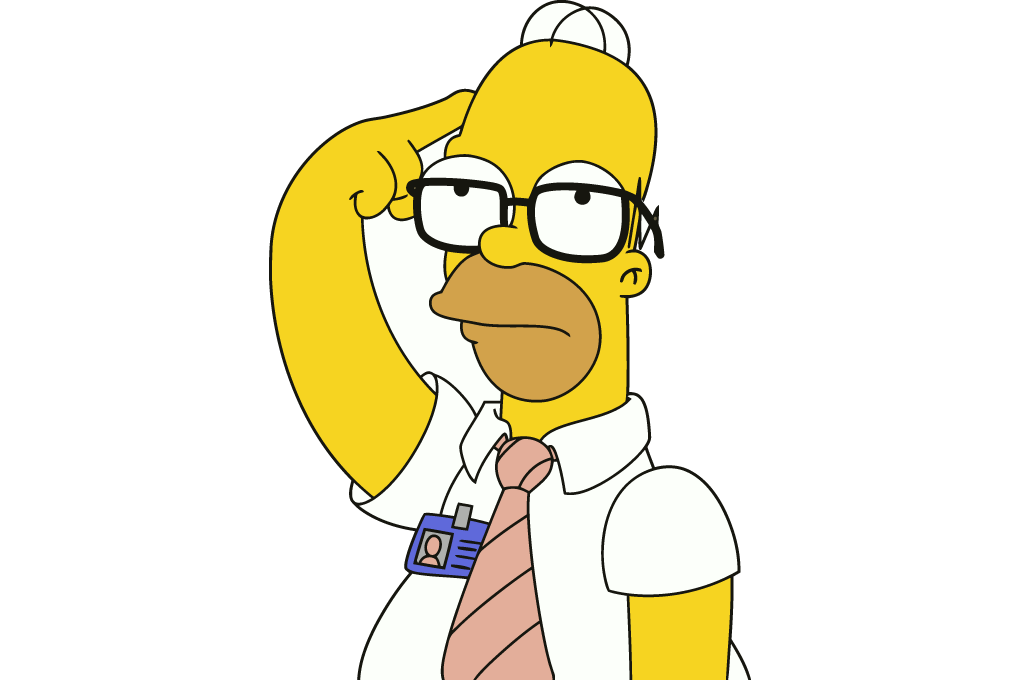 S

X

//

~~~~~~~~~
x
x
bore da, sut wyt ti.  john ydw i a dw i’n byw yn rhuthun.  mae gen i brown llygaid a gwallt melyn.  dw i’n mnd i Ysgol Brynhyfryd a dw i’n dosbarth 7F.  Dw i’n hofi ysgol acos mae’n hwly.
x
x
~~~~~~~~~~~~~~~~~~~~~~
s
s
s
s
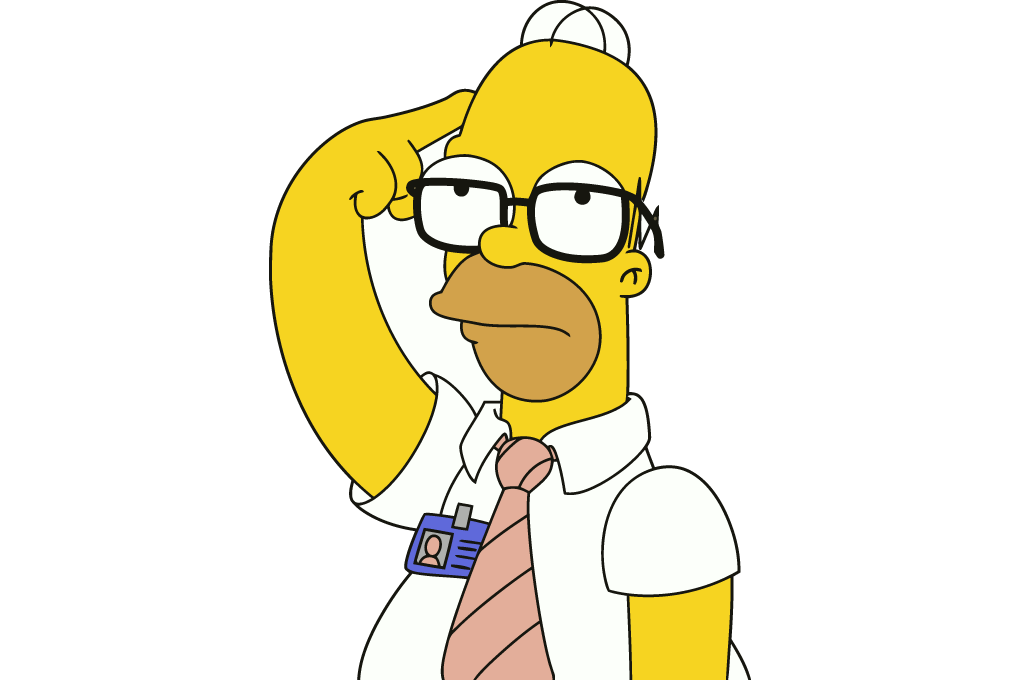 S

X

//

~~~~~~~~~
Bore da, sut wyt ti?  John ydw i a dw i’n byw yn Rhuthun.  Mae gen i llygaid brown a gwallt melyn.  Dw i’n mynd i Ysgol Brynhyfryd a dw i’n dosbarth 7F.  Dw i’n hoffi ysgol achos mae’n hwyl.
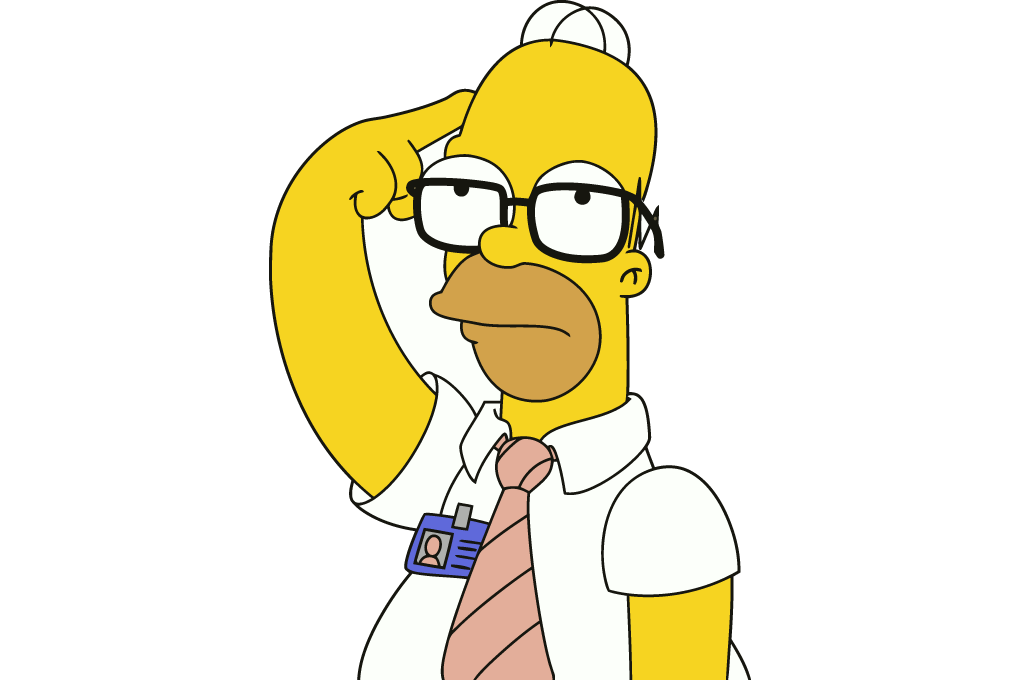 S

X

//

~~~~~~~~~
Gwaith Dosbarth
Dyddiad
Treiglad Trwynol / Nasal Mutation
D.D: I will learn what the nasal mutation is and will be able to mutate words after ‘fy’.
D.D: I will learn what the nasal mutation is and will be able to mutate words after ‘fy’.
I will understand what ‘mutation’ means and why it happens.

I will know what letters change and how they change when there is a nasal mutation.

I will be able to use the nasal mutation after ‘fy’.
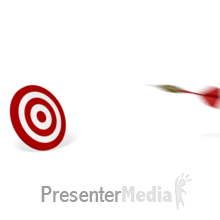 Tymor Byr / Short Term

Understand the rule
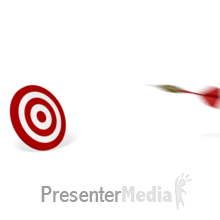 Hir Dymor / Long Term

Use the mutation rule in my work.
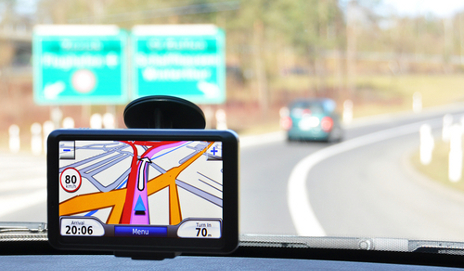 Taith y Wers
What does mutation mean?
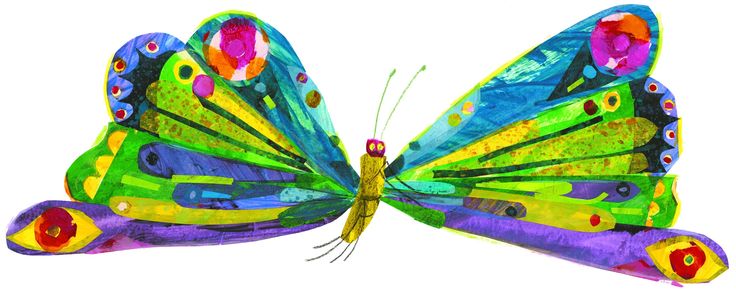 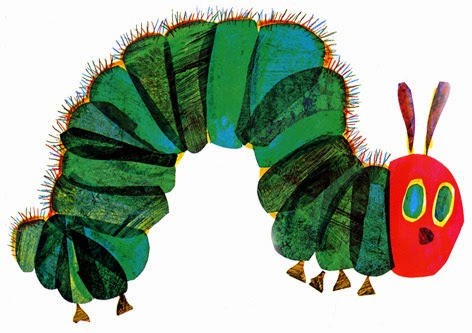 In Welsh, the first letter of a word sometimes changes.  This is called a mutation.  
They’re rules about when to change letters (mutate).
I will understand what ‘mutation’ means and why it happens.

I will know what letters change and how they change when there is a nasal mutation.

I will be able to use the nasal mutation after ‘fy’.
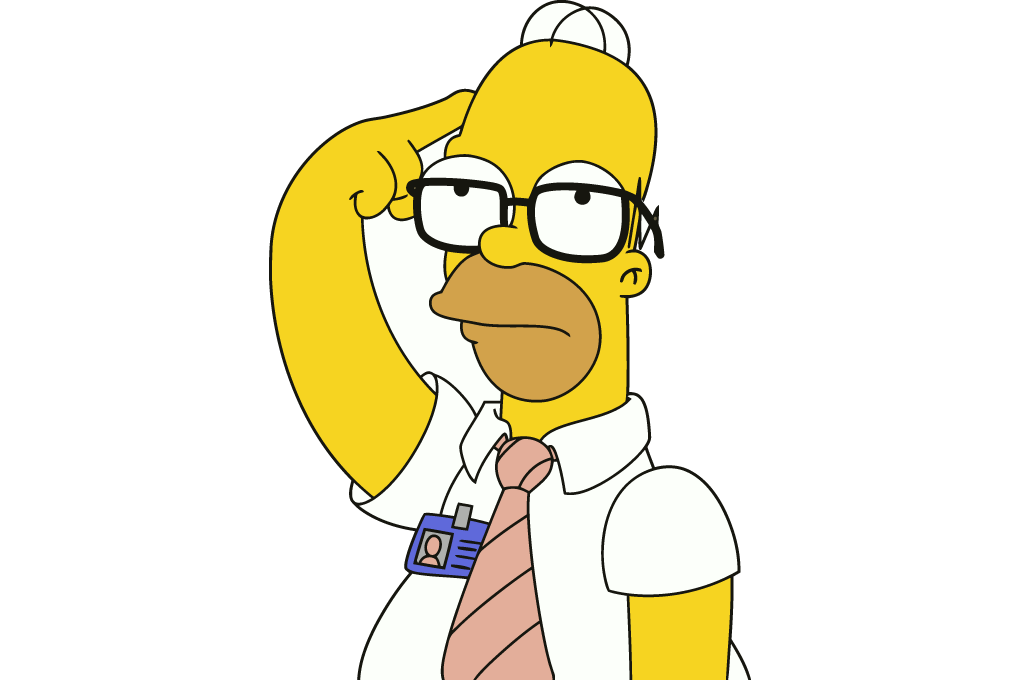 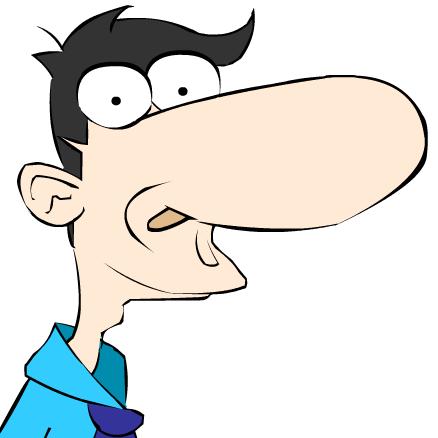 Treiglad Trwynol
Nasal Mutation
p
t
c
b
d
g
>
>
>
>
>
>
mh
nh
ngh
m
n
ng
The nasal mutation affects 6 letters
p
t
c
b
d
g
>
>
>
>
>
>
n
m
ng
mh
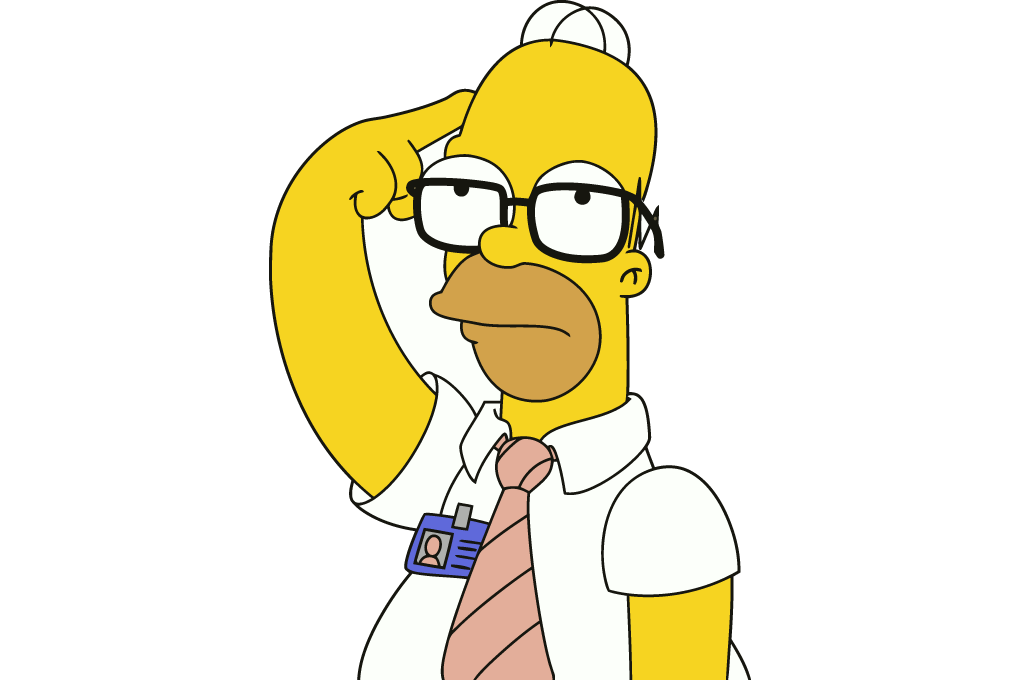 nh
ngh
p
t
c
b
d
g
>
>
>
>
>
>
mh
nh
ngh
m
n
ng
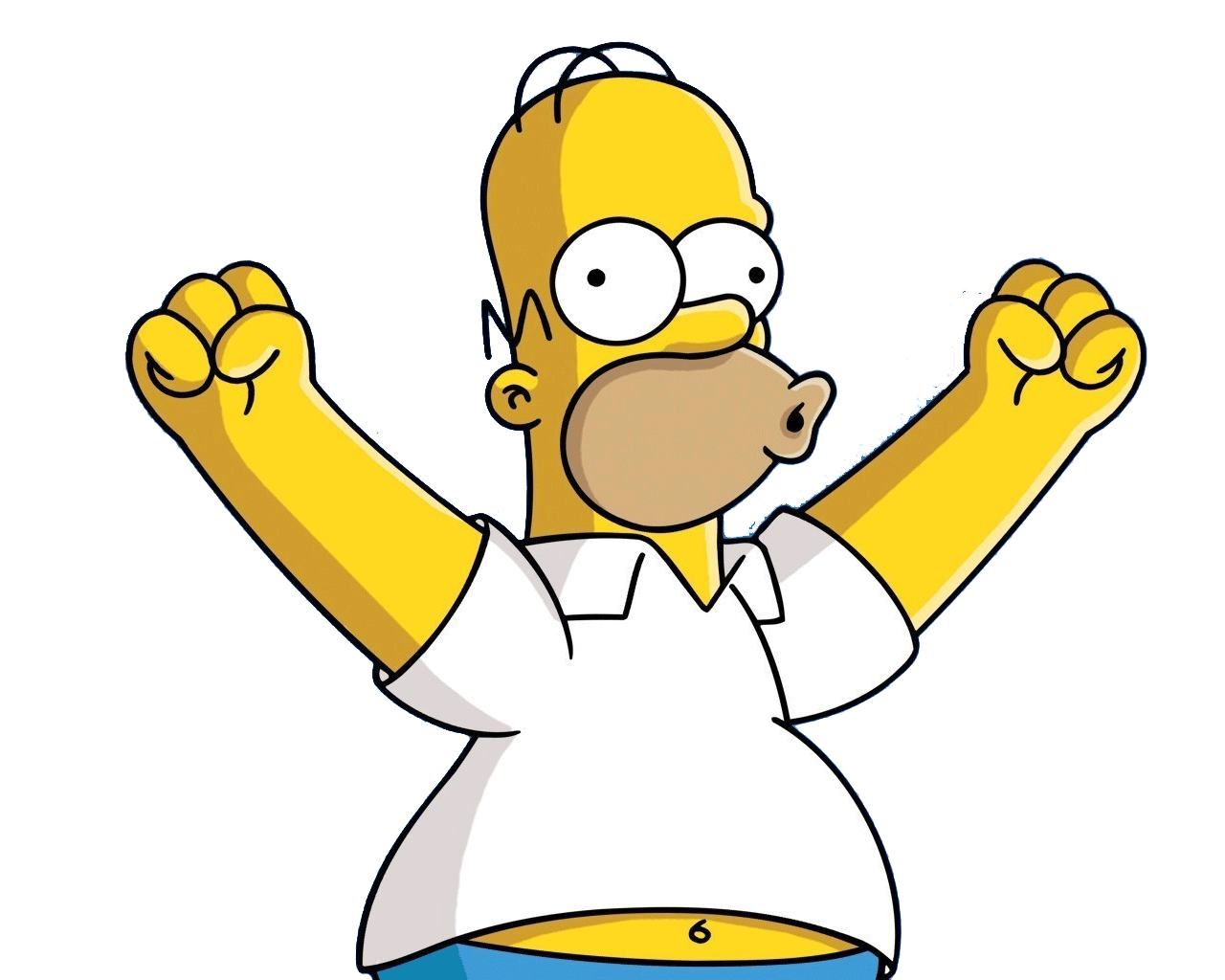 I will understand what ‘mutation’ means and why it happens.

I will know what letters change and how they change when there is a nasal mutation.

I will be able to use the nasal mutation after ‘fy’.
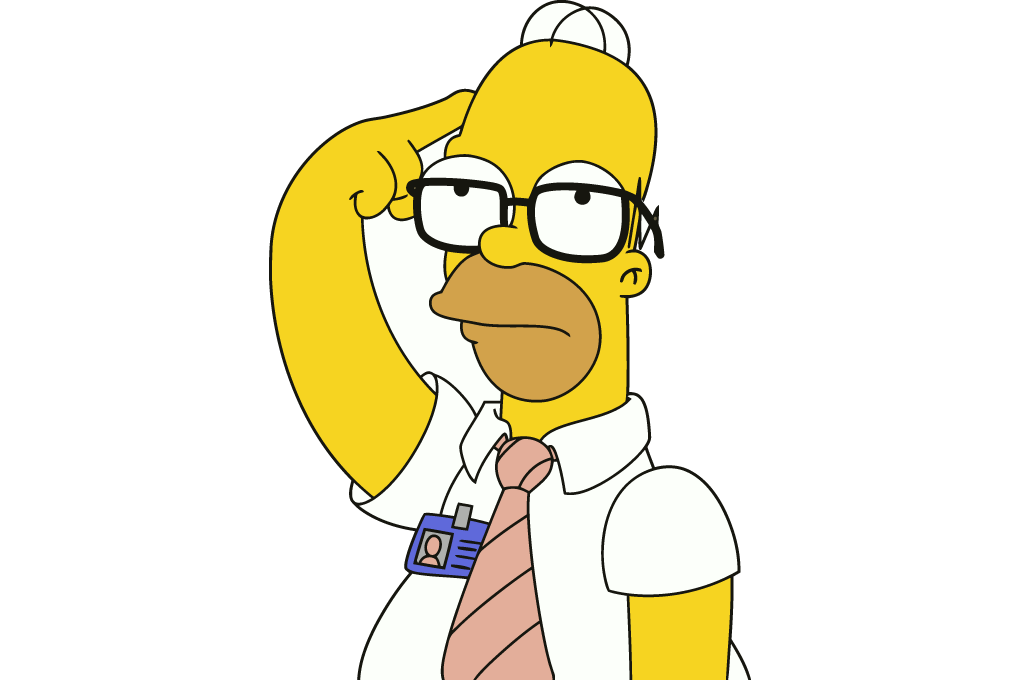 RHEOL / RULE
Mae treiglad trwynol ar ôl ‘fy’.

There is a nasal mutation after ‘fy’ (my).
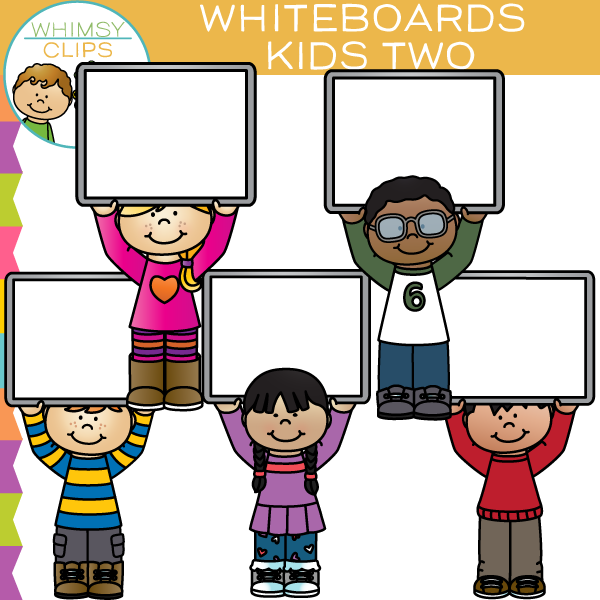 Byrddau Gwyn Bach

Mini Whiteboards
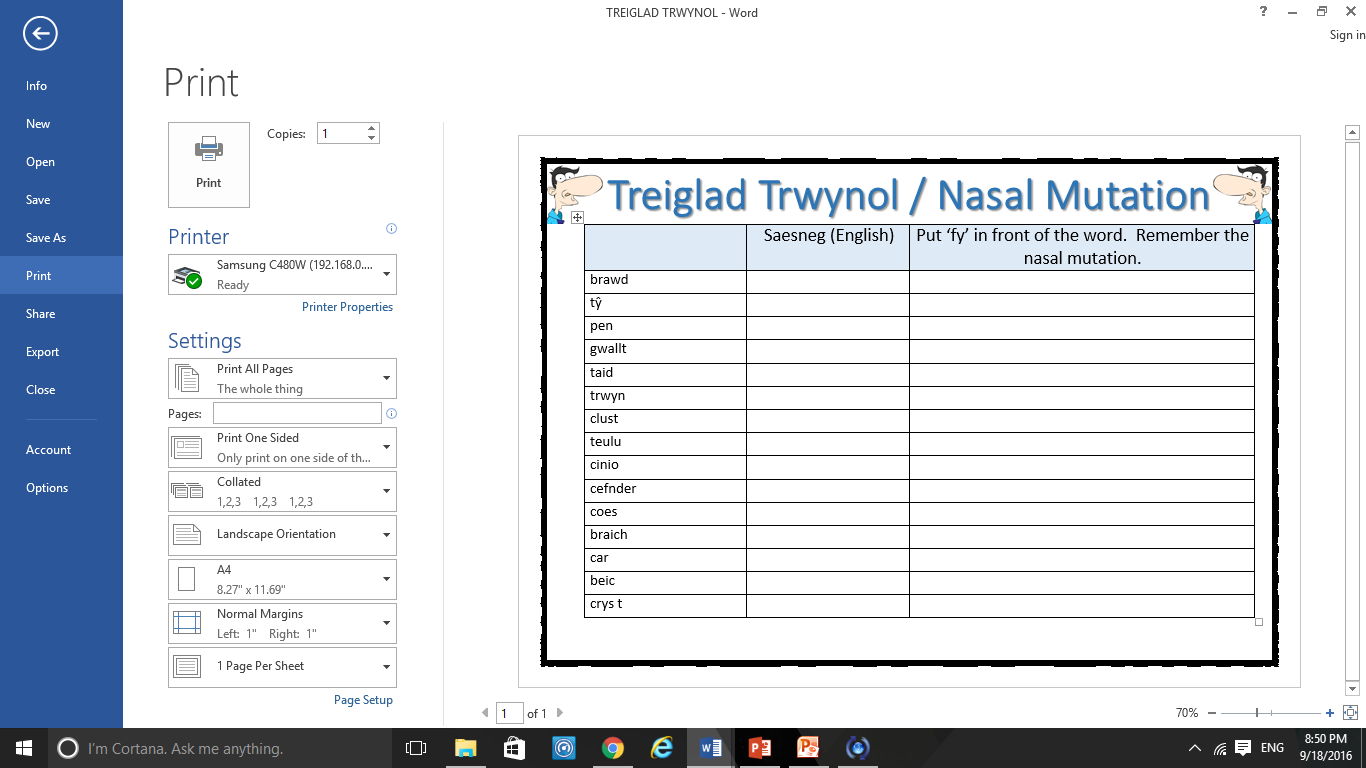 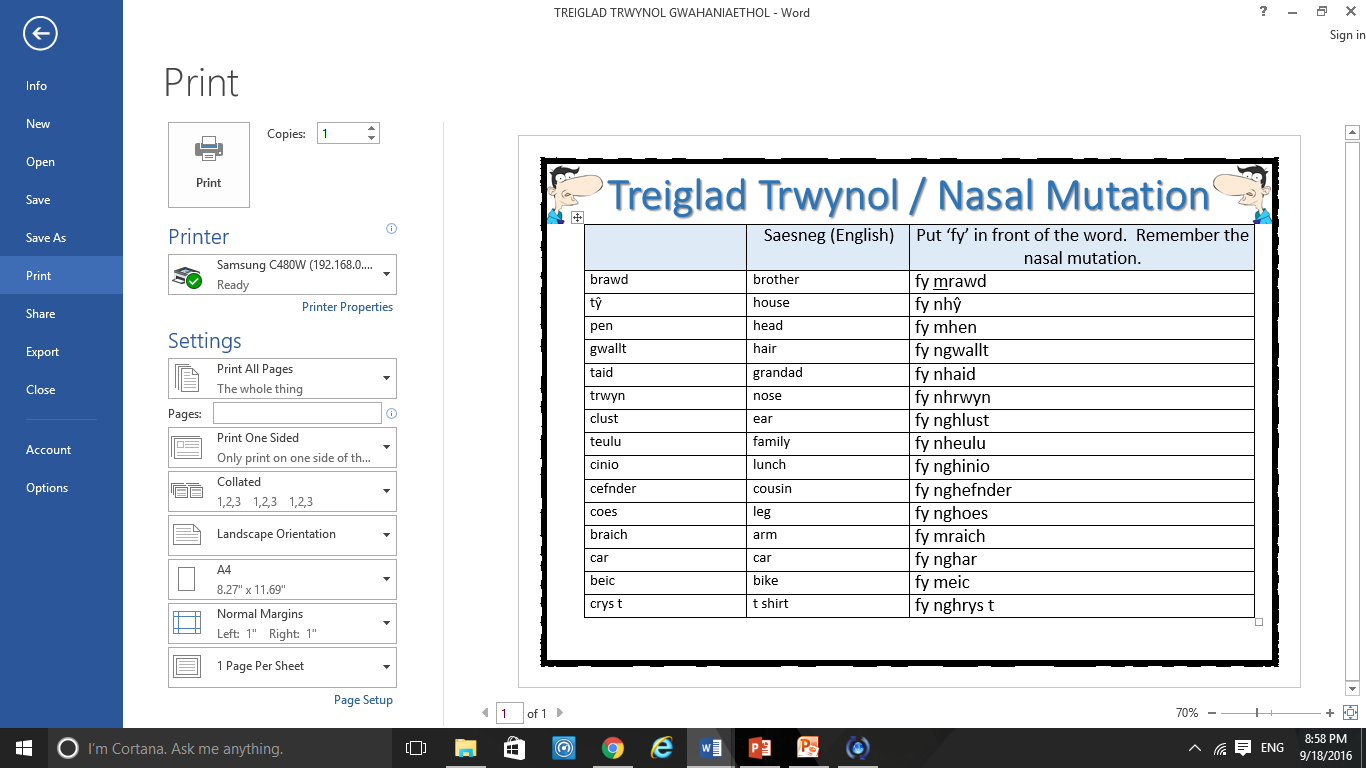 I will understand what ‘mutation’ means and why it happens.

I will know what letters change and how they change when there is a nasal mutation.

I will be able to use the nasal mutation after ‘fy’.
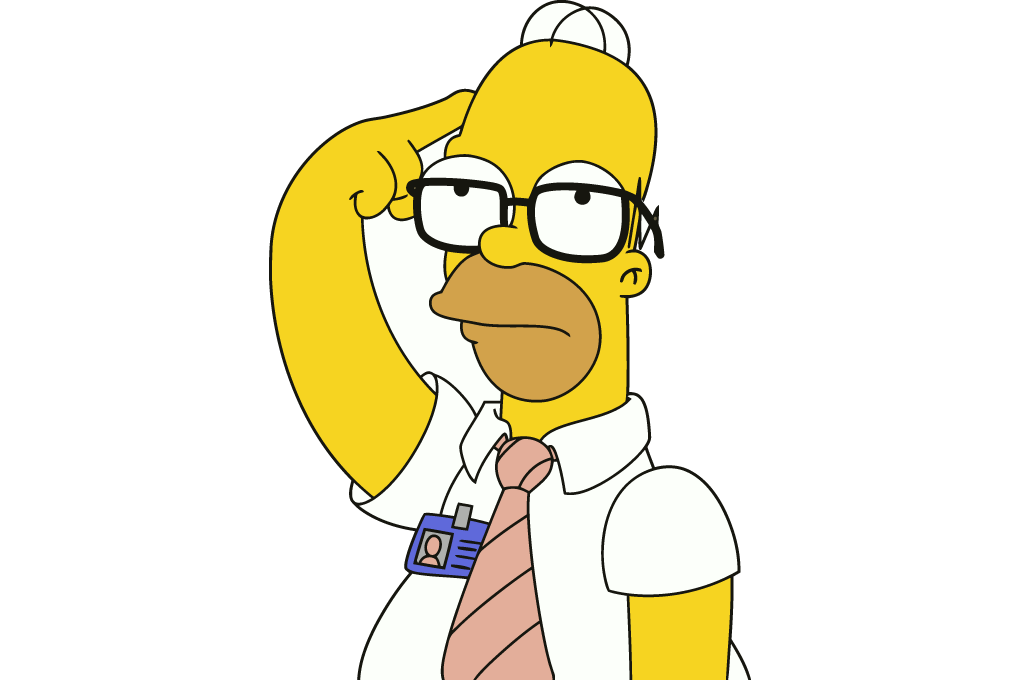